Приемы рефлексии учащихся при изчении предметов естественно-научного цикла.
Смоленская М.В.
ГБОУ СОШ №137
Калининский район
Reflexior-обращения назад.

Рефлексия – размышление самопознания.

Рефлексия – размышление о своем внутреннем состоянии, самоанализ.

Рефлексия -  самоанализ деятельности и ее результатов.
Классификация
По содержанию
По цели
По функции
По форме 
деятельности
По способам 
проведения
По типу урока
Функции рефлексии в 
педагогическом процессе:
Диагностическая

Проектировочная

Организаторская

Коммуникативная

Смыслотворческая

Мотивационная

Коррекционная
Классификация рефлексии
 исходя из функций:
Настроения и эмоционального состояния

Деятельности

Содержания учебного материала
Прием «Синквэйн» Правила написания синквэйна:
1. В первой строчке тема называется одним словом (существительным). 
2. Вторая строчка-это описание темы в двух словах (два прилагательных).
 3. Третья строка-описание действия в рамках темы тремя глаголами.
 4. Четвертая – это фраза из четырех слов, показывающая отношение к теме. 
5. Синоним из одного слова, который повторяет суть темы.
Прием «Кластер»
1. Необходимо написать ключевое слово или предложение в середине листа или доски. 

2. Далее записывают слова или предложения которые приходят на ум в связи с данной темой. 

3. По мере того как возникают идеи необходимо устанавливать связи между ними
Лист
Углекислый газ
Глюкоза
Фотосинтез
Вода
Свет
Хлорофилл
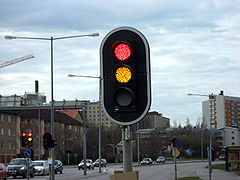 Я в своей работе использую универсальную игру -трансформер “Светофор”
Этапы игры: 
1)Объяснение правил
2)Вопрос
3)Время на обдумывание
4)Синхронное поднятие карточек
5)Анализ результатов
Природоведение 5 класс.
          Тема:”Горные породы”



Гранит относится к горным породам:

Осадочным
Метаморфическим
Магматическим

2) Метаморфической горной породой является:
       Базальт
       Известняк
       Мрамор

3) Какого слоя нет под океанами:
       Осадочного
       Гранитного
       Базальтового
Природоведение 5 класс.
          Тема:”Организмы”
Дал название клетке:

Р.Гук
А. ван Левингук
А. Кирхер

2)  Цифрой 1 обозначен органоид, регулирующий все процессы в клетке:
       Цитоплазма
       Вакуоль
       Ядро

3) Цифрой 2 обозначен органоид:
       Цитоплазма
       Вакуоль
       Хлоропласты
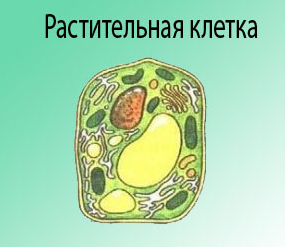 1
2
Формирование рефлексивных
умений школьников - одна
 из актуальных проблем современного образования
При формировании рефлексии нужно отдавать предпочтение поисковым, проблемным методам обучения, методу проектов
Рефлексия – обязательное условие саморазвития ученика и учителя
Литература 1. Сайт международного журнала о критическом мышлении «Перемена» http://www.ct-net.net/ru/ 2. Фестиваль педагогических идей http://festival.1september.ru/ 3. Газета «Первое сентября» http://ps.1september.ru/ 4. Сайт «Мой университет»
5.  В.Г. Богин // Современная дидактика: теория - практике /под ред. И.Я. Лернера, И.К. Журавлева. - М., 1993..
6. О. Б. Даутова, Е. В. Иваньшина и др «Современные педагогические технологии основной школы в условиях ФГОС»  С-Пб ,КАРО, 2013 
 7. Лизинский В.М. Сборник по образовательным технологиям XXI в.-
М.: Центр, «Педагогический поиск». 2004 г.
  8. Рогов Е.И. Настольная книга практического психолога в
образовании. Учебное пособие.- М.: Владос, 1996 г.
   9. Селевко Г.К. Современные образовательные технологии: Учебное
пособие.-М.: Народное образование, 1998   10. Эльконин Д.Б. Избранные психологические труды .- М.: Педагогика, 1989. с.
Спасибо за внимание!